Accounting and Financial Information
©William Klinger. This work is licensed under a Creative Commons Attribution 4.0 license
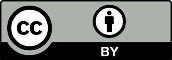 Download this book for free at: https://vtechworks.lib.vt.edu/handle/10919/84848
Adapted from Fundamentals of Business
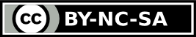 Learning Objectives
Know the differences between managerial accounting and financial accounting.
Identify users of accounting information.
Explain the income statement.
Explain the balance sheet.
Calculate a break-even point. 
Evaluate a company’s performance using financial statements and ratio analysis.
Download this book for free at: ttp://hdl.handle.net/10919/70961
Adapted from Fundamentals of Business
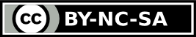 Accounting
Why do accounting?
Who needs the information?
Managerial Accounting
Figure CC BY 4.0. Retrieved from: https://commons.wikimedia.org/wiki/Category:Figures_from_Fundamentals_of_Business_by_Skripak
Financial Accounting
Photo CC BY 4.0. Retrieved from: https://commons.wikimedia.org/wiki/Category:Figures_from_Fundamentals_of_Business_by_Skripak
Financial Accounting
Uniform set of rules
In U.S.
GAAP, generally accepted accounting principles 
Created by FASB 
Internationally
IFRS, international financial reporting standards
Created by IASB
Basic Financial Accounting Statements
Photo CC BY 4.0. Retrieved from: https://commons.wikimedia.org/wiki/Category:Figures_from_Fundamentals_of_Business_by_Skripak
Income Statement
Did the firm make a profit?
Over a period of time
Over a monthly, quarter, or fiscal year
Income Statement
Revenues
COGS

Gross margin (%)
Operating expenses
Earnings
Figure CC BY 4.0. Retrieved from: https://commons.wikimedia.org/wiki/Category:Figures_from_Fundamentals_of_Business_by_Skripak
Balance Sheet
Shows value of firm on the books
On a given date
Monthly, quarterly, or fiscal year
Assets – what a firm owns
Liabilities – what a firm owes
Owners’ Equity – owners’ investment
Fundamental accounting equation
Assets = Liabilities + Owners’ Equity
                          or
Owners’ Equity = Assets - Liabilities
Balance Sheet
Give examples of:
Assets
Liabilities
Balance Sheet
Assets – What a company owns
Liabilities – What a company owes
Owners’ Equity – Owners’ investment, value of the company – on the books.
Figure CC BY 4.0. Retrieved from: https://commons.wikimedia.org/wiki/Category:Figures_from_Fundamentals_of_Business_by_Skripak
Breakeven Analysis
Answers the question:
How much do I have to sell to break even?

Fixed costs
Do not change with number sold
E.g. rent, advertising, insurance
Variable costs
Depend upon number sold
E.g. material costs, shipping
Contribution margin
Gross profit on each sale
Breakeven Analysis
Calculate fixed costs
Calculate variable cost per unit
Calculate contribution margin
      = sales revenue – variable costs
      = (# sold x price) – (# sold x variable cost)
Calculate breakeven units
     = fixed costs / contribution margin
Break Even Analysis
Sales
Profit
Total Costs
$
Loss
Break Even Point
Units
Breakeven Analysis
Example
You run a business making and selling toys and want to know how many you need to sell in order to break even.  You pay workers $240 regardless of how much they make.  You plan to spend $40 on advertising and need a $20 table to put the product together.  The toys cost $5 each and are put in a box costing $1.  How many units do you need to sell to break even?
Download this book for free at: ttp://hdl.handle.net/10919/70961
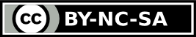 Breakeven Analysis
Example Solution
Determine your total fixed costs: 
Fixed costs = $240 salaries + $40 advertising + $20 table = $300
Identify your variable costs on a per-unit basis: 
Variable cost per unit = $6 ($1 for the box and $5 for toys)
Determine your contribution margin per unit: selling price per unit – variable cost per unit: 
Contribution margin = $10 selling price – $6 variable cost per unit 
                                     = $4
Calculate your breakeven point in units: fixed costs ÷ contribution margin per unit: 
Breakeven in units = $300 fixed costs ÷ $4 contribution margin per unit 
                                  = 75 units
Download this book for free at: ttp://hdl.handle.net/10919/70961
Adapted from Fundamentals of Business
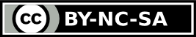 Financial Statement Analysis
How does the firm compare to other firms?
Does it cost more to make its products?
Does it have too much debt?
Need to compare firms of different sizes
Different revenues
Different assets
Use ratio analysis to compare
Profitability Ratios
Return on sales, ROS
Percent profit on each sale
	= Net income / sales
Return on equity, ROE
Percent return on owners’ investment
= Net income / owners’ equity
Earnings per share, EPS
Profit owners make on each share of stock
= Net income / # share of stock
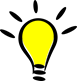 Liquidity Ratios
What is the financial strength of firm?
Current ratio
Ability of firm to pay current bills
Current assets – assets turning into cash within a year, e.g. inventory
Current liabilities – debts owed with a year, e.g. short-term loan
current ratio = current assets / current liabilities
Debt Ratios
How great is the financial risk?
Debt ratio
How much of the firm is financed by borrowing?
= Liabilities / Assets
Debt-to-equity ratio
Ratio of debt financing to equity financing
= Liabilities / Owners’ equity
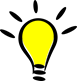 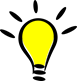 Efficiency and Effectiveness Ratios
Inventory turnover ratio
How many times in a period does the firm replace its inventory?
= COGS / Inventory
Examples
Grocery store may turn over dairy inventory every two weeks
Car dealer may turn over inventory every two months